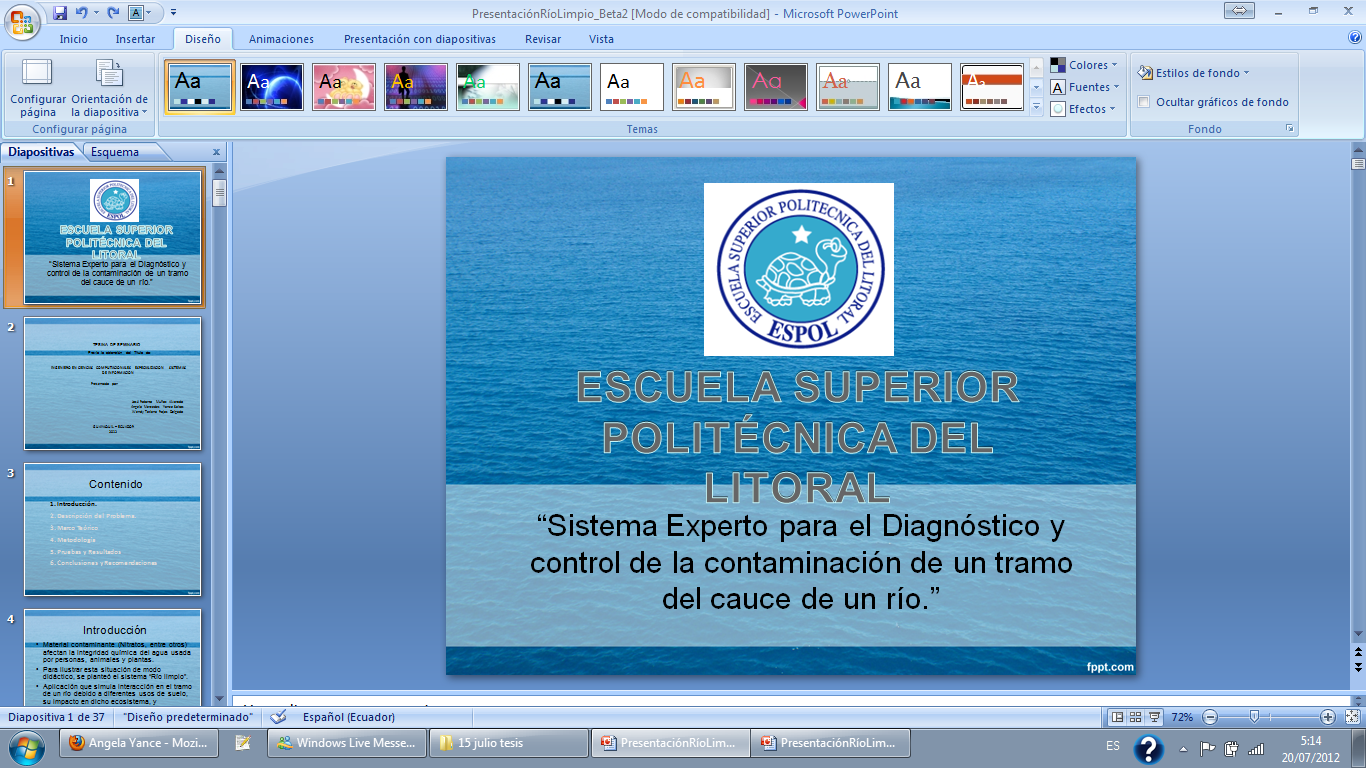 TESINA DE SEMINARIO
Previa la obtención del Título de:
INGENIERO EN CIENCIAS COMPUTACIONALES ESPECIALIZACION SISTEMAS DE INFORMACION
Presentado por:
José Roberto Muñoz Alvarado 
Angela Mercedes Yance Saltos 
Wendy Tatiana Rojas Delgado
GUAYAQUIL – ECUADOR 
2012
Contenido
Introducción.
Descripción del Problema y objetivos.
Marco Teórico  
Metodología  
Pruebas y Resultados
Conclusiones y Recomendaciones
Material contaminante (Nitratos, entre otros) afectan la integridad química del agua usada  por personas, animales y plantas.
Para ilustrar esta situación de modo didáctico, se planteó el sistema “Rio limpio”.
Aplicación que simula interacción en el tramo de un rio debido a diferentes usos de suelo.
[Speaker Notes: Contaminantes entre ellos urea de fertilizantes
Un sistema que simula y sugiere una solucion eficiente entre un conjunto de alternativas]
….cont
Basado en aplicaciones tales como:
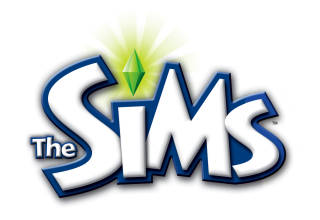 Civilization Simulator
Sims
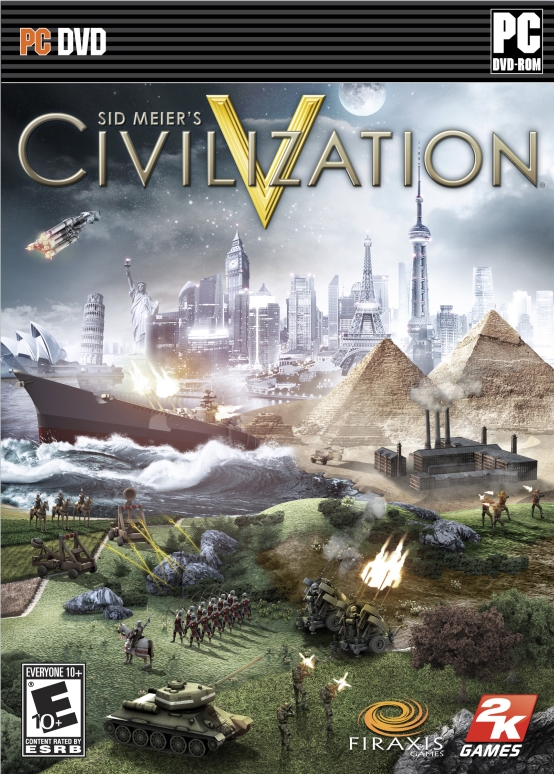 Bio-Control Security
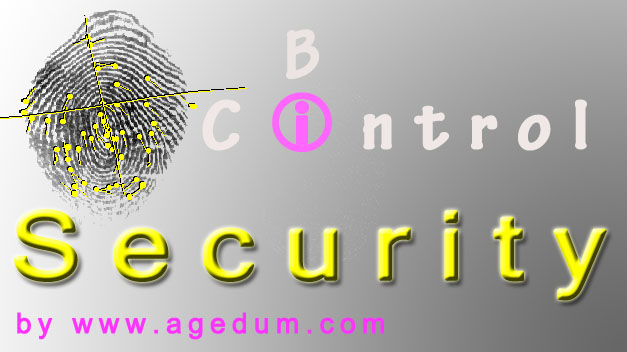 Sistema Interactivo “Rio Limpio”
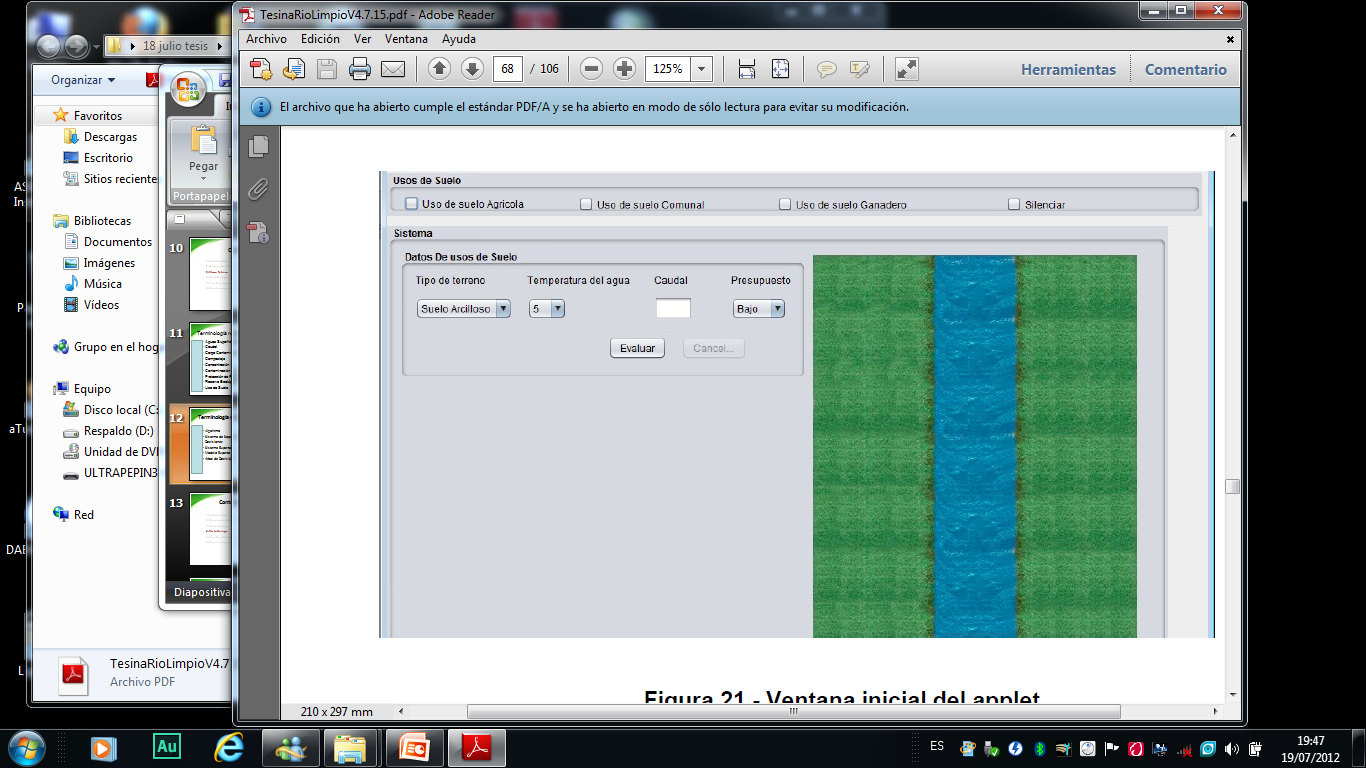 Contenido
Introducción
Descripción del Problema y objetivos
Marco Teórico  
Metodología  
Pruebas y Resultados
Conclusiones y Recomendaciones
Contaminación del recurso hídrico por sustancias ajenas al medio
El efecto que puede tener sobre la salud humana la ingesta de las mismas, disueltas en el agua o bien en los alimentos.
Síndrome del bebé azul
Eutrofización
Objetivos
Generales:
Dar una herramienta simuladora de la dinámica de calidad acuífera y encontrar una solución optima a las situaciones que se dieren
Considerando factores influyentes como los diversos usos de suelo y costo-efectividad de las alternativas dadas
Específicos:
Desarrollar un modelo de decisión basado en el conocimiento recopilado
Integrar el Modelo experto al Sistema
Darle al usuario una interfaz amigable, en la cual interactuar
Contenido
Introducción.
Descripción del Problema y objetivos.
Marco Teórico  
Metodología  
Pruebas y Resultados
Conclusiones y Recomendaciones
Terminología referente a Hidrología
Aguas Superficiales y Subterráneas
Caudal
Carga Contaminante
Compostaje
Concentración
Contaminación Puntual y Difusa
Protección de Ribera
Reserva Ecológica
Uso de Suelo
[Speaker Notes: Me falta acomodar diseño…]
Terminología referente a IA
Algoritmo
Sistema de Soporte a Toma de Decisiones
Sistema Experto
Modelo Experto
Árbol de Decisión
[Speaker Notes: Lo mismo q lo de arriba, definiciones varias referentes a esta área de conocimiento]
Contenido
Introducción.
Descripción del Problema y objetivos.
Marco Teórico  
Metodología  
Pruebas y Resultados
Conclusiones y Recomendaciones
[Speaker Notes: A continuacion se va a hablar sobre la metodologia de nuestro sistema, es decir el “como” del mismo, como se hizo para obtener datos, para realizar las encuestas, entre otros detalles…etc]
Diagrama de secuencia del Sistema
[Speaker Notes: Algoritmo de planificación para la realización de nuestro sistema, aquí se detallan los pasos seguidos para lllegar a la consecución de nuestro producto de software]
Descripción de Variables y Métodos
Variables Globales
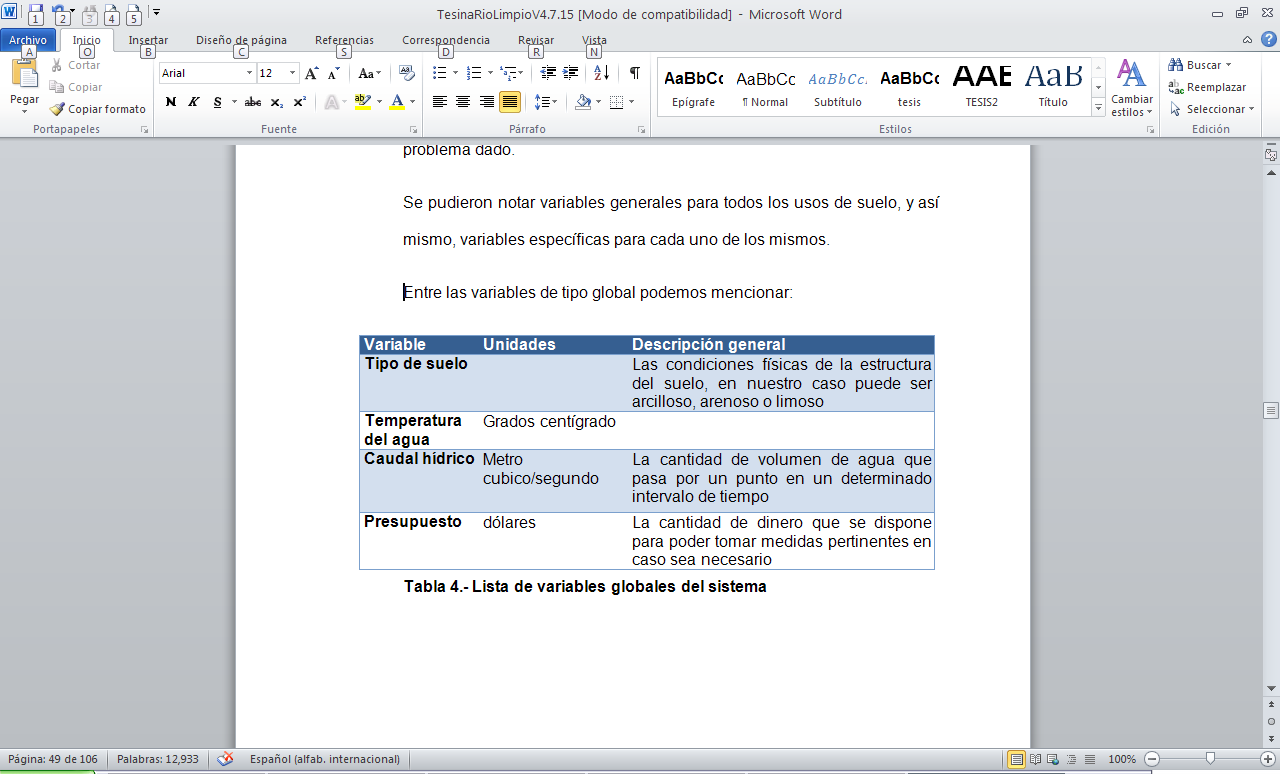 [Speaker Notes: Nuestro sistema toma datos de entrada, unos son generales y otros se remiten a cada uso de suelo, he aquí las variables generales]
…Cont
Variables por uso de suelo
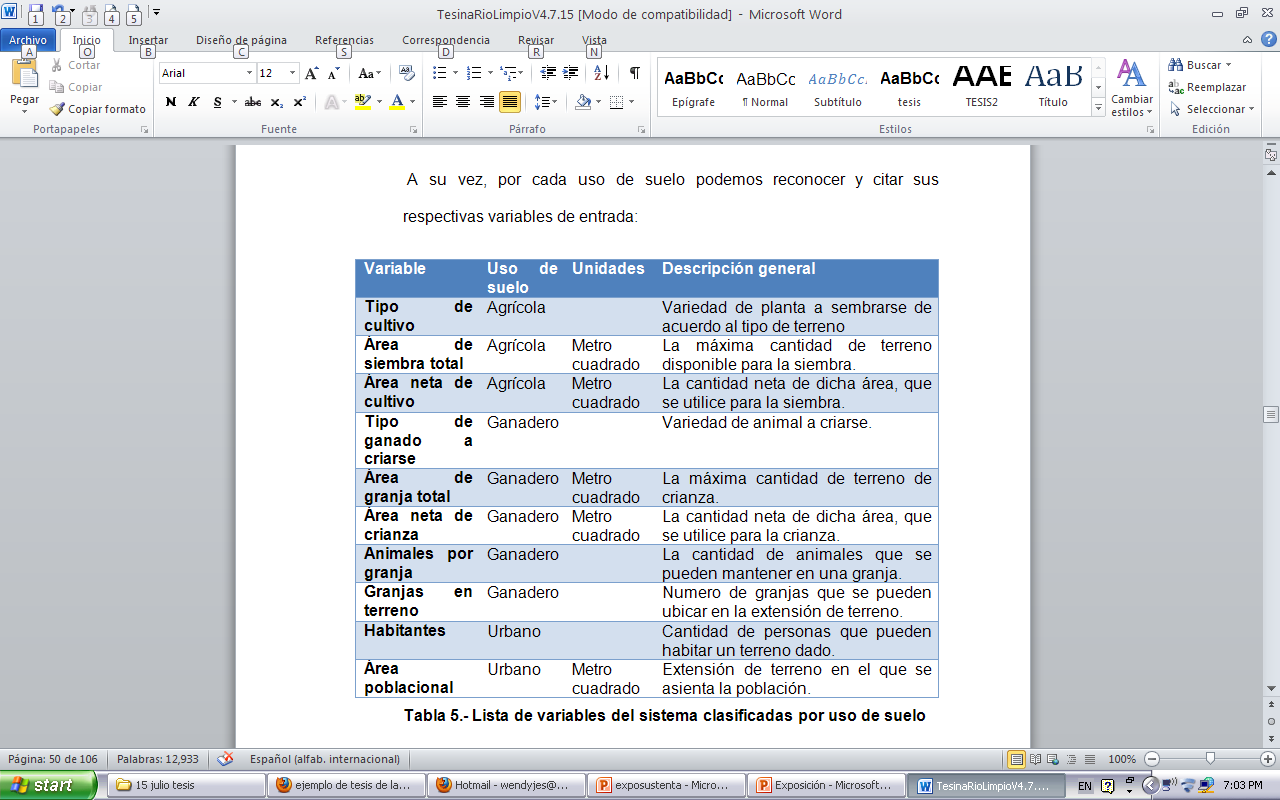 [Speaker Notes: Por otro lado, las variables referentes a cada uso de suelo, esquematizadas en la siguiente tabla (hablar un poquito acerca de cada cosa y lo q ac en l sistema)]
Modelo conceptual del Sistema
Circunstancias a darse durante los procesos a analizarse
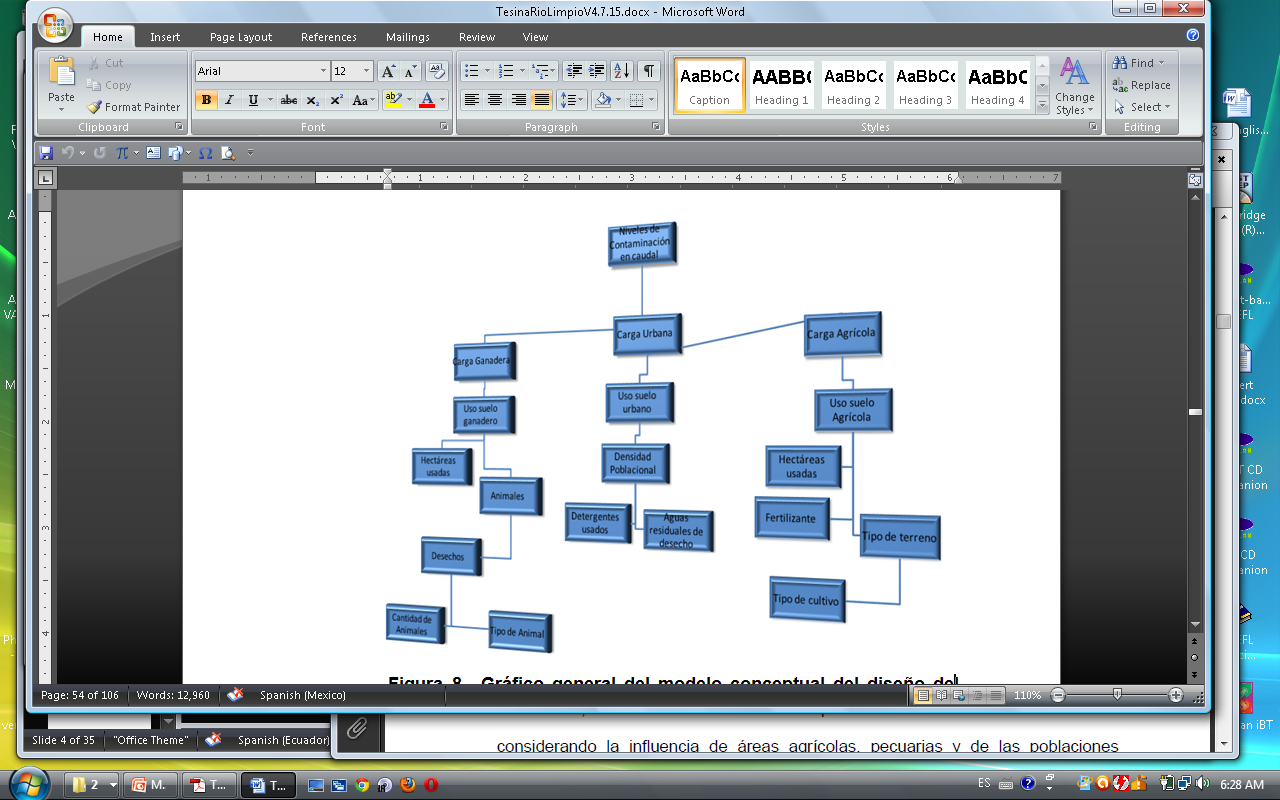 [Speaker Notes: Este es el cuadro general, en breves momentos se procedera a explicar lo mas a fondo (decir breve descripcion de lo que hace este dibujo, la contaminacion acuifera se puede dar por la existencia en exceso de cargas contaminantes…en nuestro caso analizamos 3..)]
Área del ramal principal del modelo
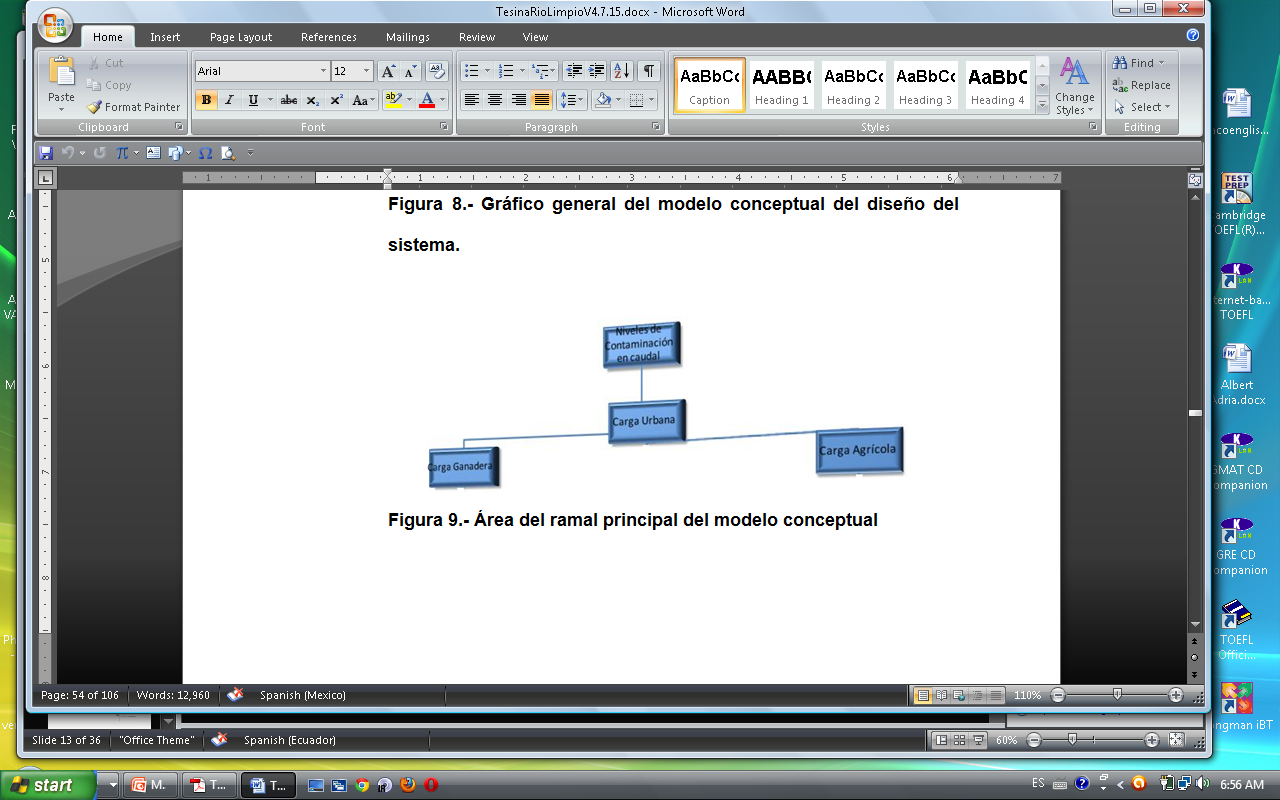 [Speaker Notes: Seccion principal del dibujo previo, amplificada para poder analizarse mejor…lo q viene adelante son amplificaciones de ls ramales hacia abajo e la explicacion del presente esquema..]
Área del gráfico de la Carga Urbana
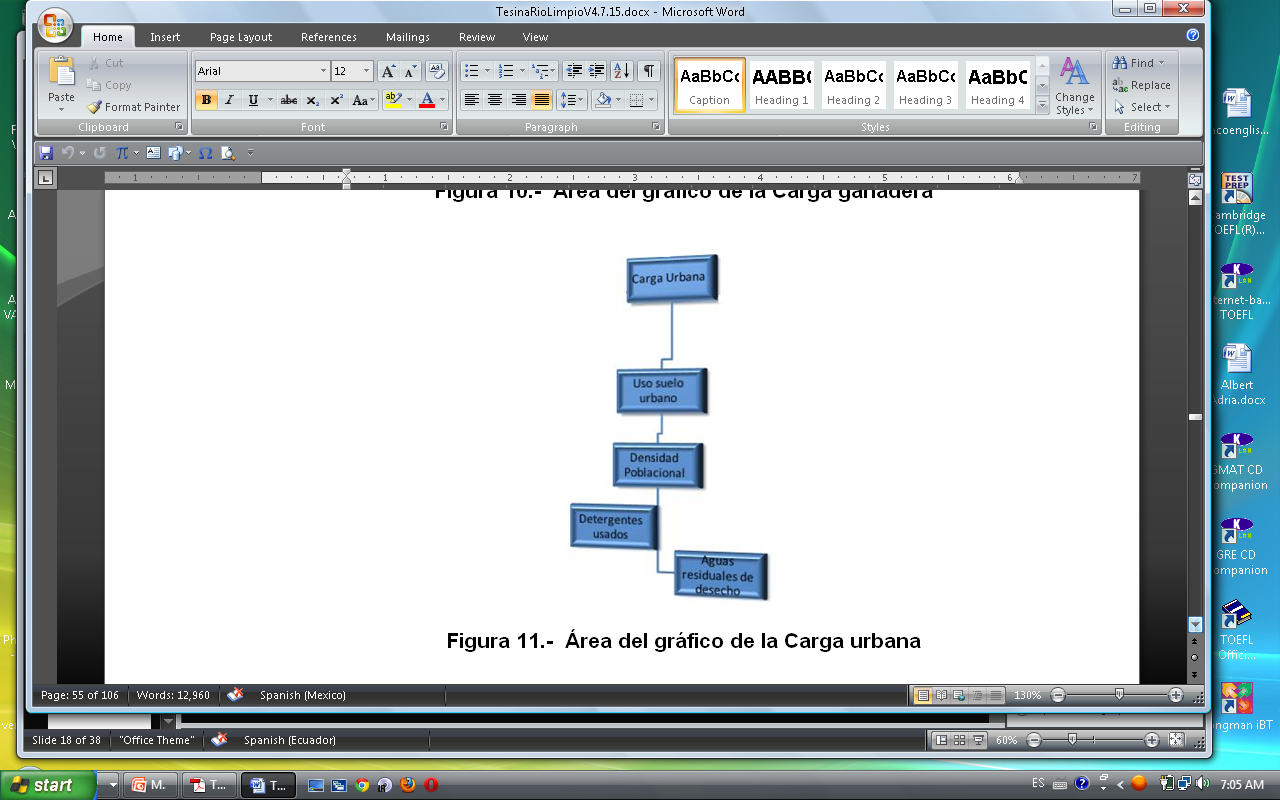 Área del gráfico de la Carga Agrícola
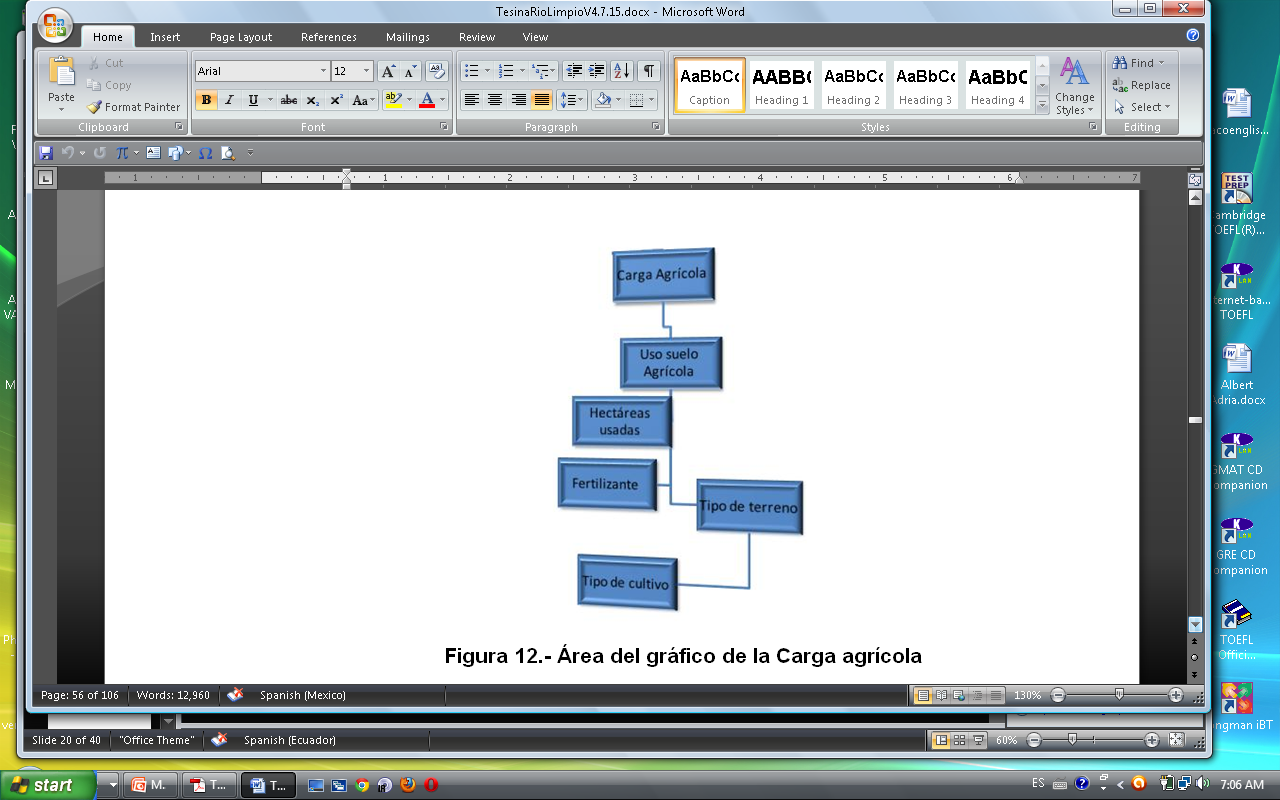 Medidas de Tratamiento de Residuos
Estrategias de solución a la problemática dada
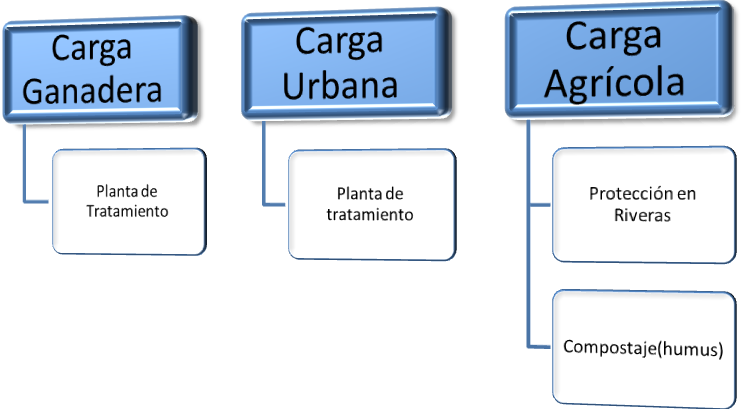 [Speaker Notes: Explicacion de las medidas  a tomar…el dibujo se explica prácticamente solo decir a Angel o a Wend,  o a mi que lea acerca de esto y analice dichas medidas]
Metodología de recopilación del conocimiento
Asesoría por parte de Expertos en el tema hidrológico
Grabaciones de audio
Toma de apuntes
[Speaker Notes: Y en esta manera fue como se hizo el proceso de la adquisicion del conocimiento para su posterior utilizacion en el sistema…Recomendac..al decir asesoria se deberia mencionar las personas q nos asesoraron, el Dr Riofrio, el Sr del ICQ, el Sr. De Maritima, el Dr Huayamabe, etc
Y contar como era cada una de las sesiones de recopilacion de datos]
Modelo de Encuesta de Diseño de Interfaz
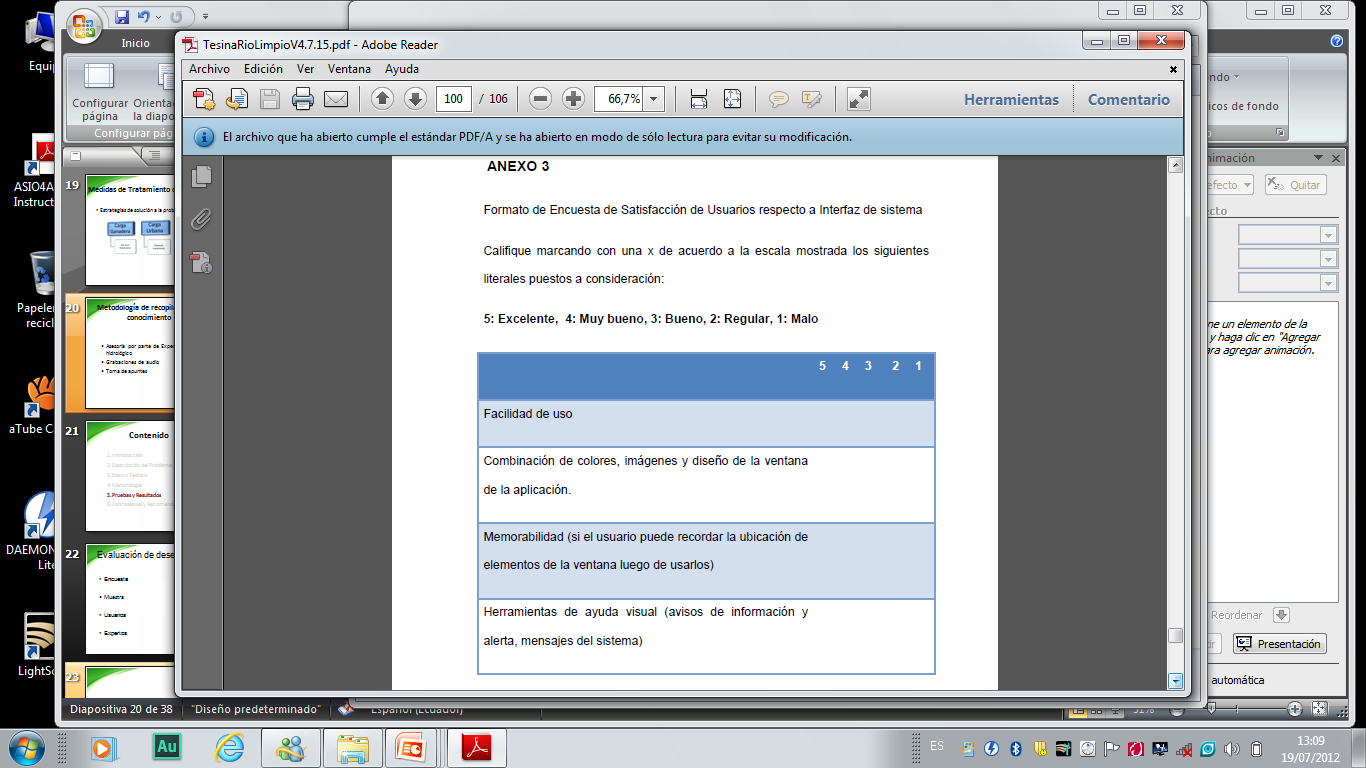 [Speaker Notes: Explicar lo q cada parametro preguntado quiere decir, y como se ve reflejado en la aplicación..x ejm..explicar q es la facilidad de uso, cuando un usuario maneja la aplicación, que es lo q el espera, y cosas asi..]
Modelo de Encuesta de Conocimientos adquiridos
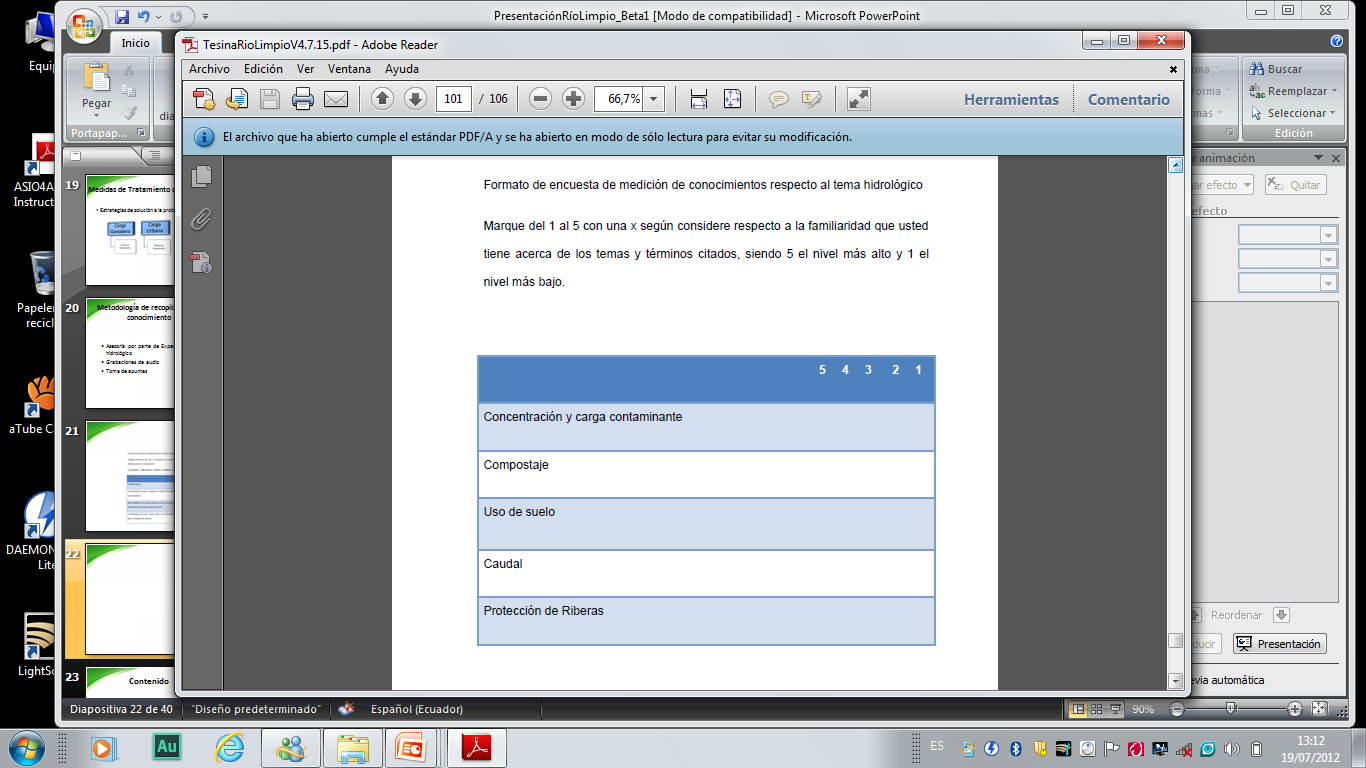 [Speaker Notes: Este modelo fue utilizado en 2 ocasiones, antes de y despues de poner a los usuarios a utilizar la aplicacion, con el objeto de al inicio, ver cuanto sabian dichos usuarios acerca del tema, preguntandoles cosas relativamente sencillas, y despues de haberla probado, para ver si ellos habian obtenido mas nociones acerca de dichos topicos]
Contenido
Introducción
Descripción del Problema y objetivos
Marco Teórico  
Metodología  
Pruebas y Resultados
Conclusiones y Recomendaciones
Evaluación de desempeño
Encuesta
Muestra
Usuarios
Expertos
[Speaker Notes: Para poder analizar si habiamos cumplido nuestros objetivos, se analizaron los resultados de las encuestas realizados al probar la aplicación  a una muestra de treinta usuarios y 2 expertos en la materia, y a continuacion se realizara el analisis de dicha informacion obtenida]
Pruebas del Sistema 
con el Experto
[Speaker Notes: Debo darle formato a las ppt para q se vean mas elegantes…a quien le toque esta seccion debe leer y explicar el significado de las tortitas y las tablitas y de dónde salieron esas cosas…debo poner formatos de encuestas en algun lado? Preguntar a Ángela :o]
Resultado de la Evaluación al Experto
Diseño de Interfaz
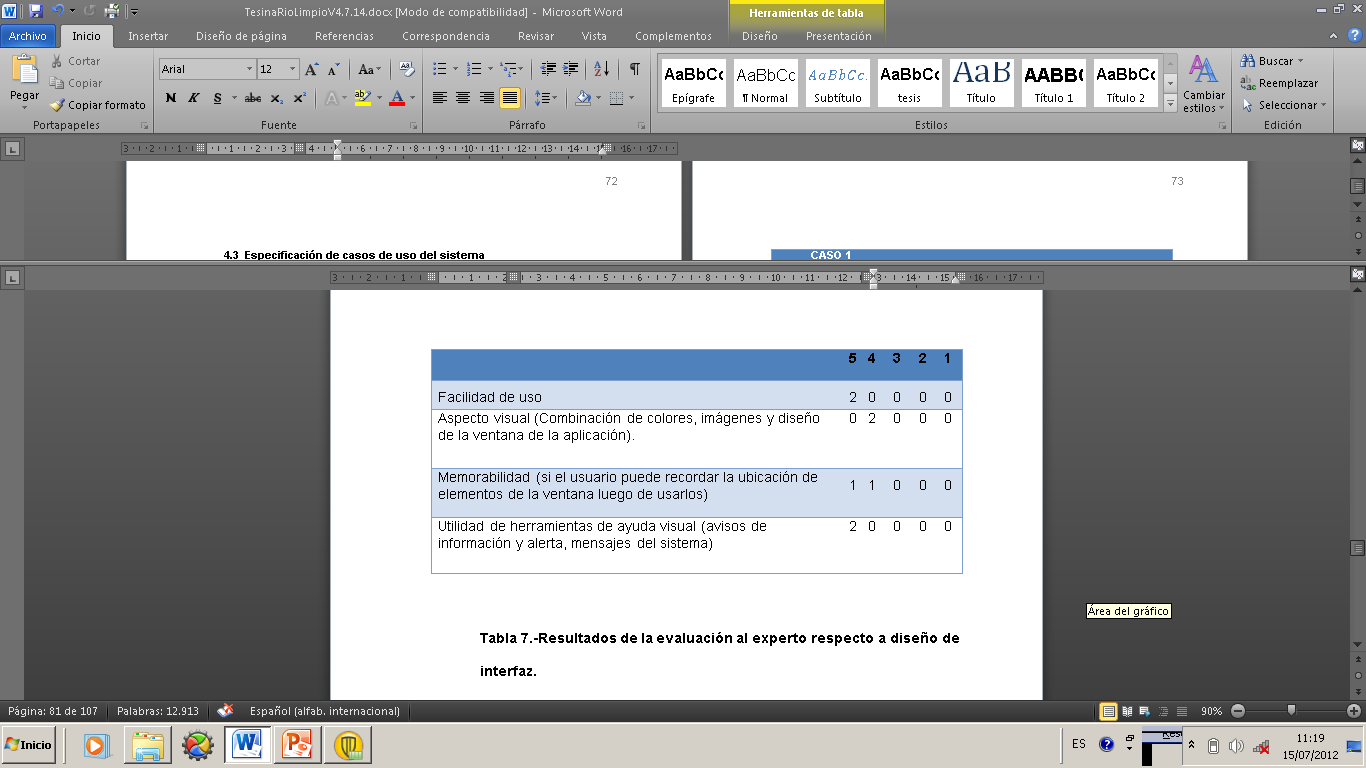 [Speaker Notes: Validacion interfaz grafica con expertos]
Resultados de la Prueba de Validación del Modelo Experto
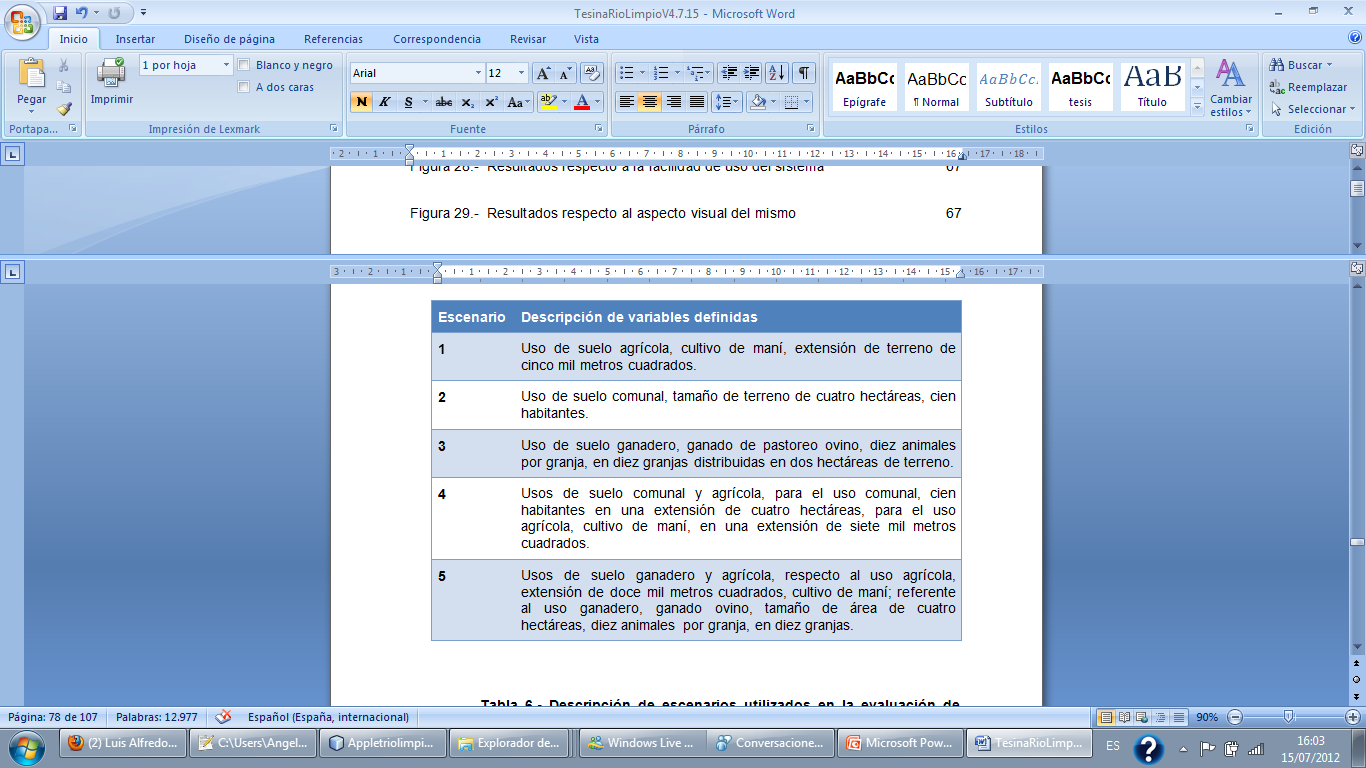 Terreno arcilloso
10 grados
Caudal de 1500
Presupuesto bajo.
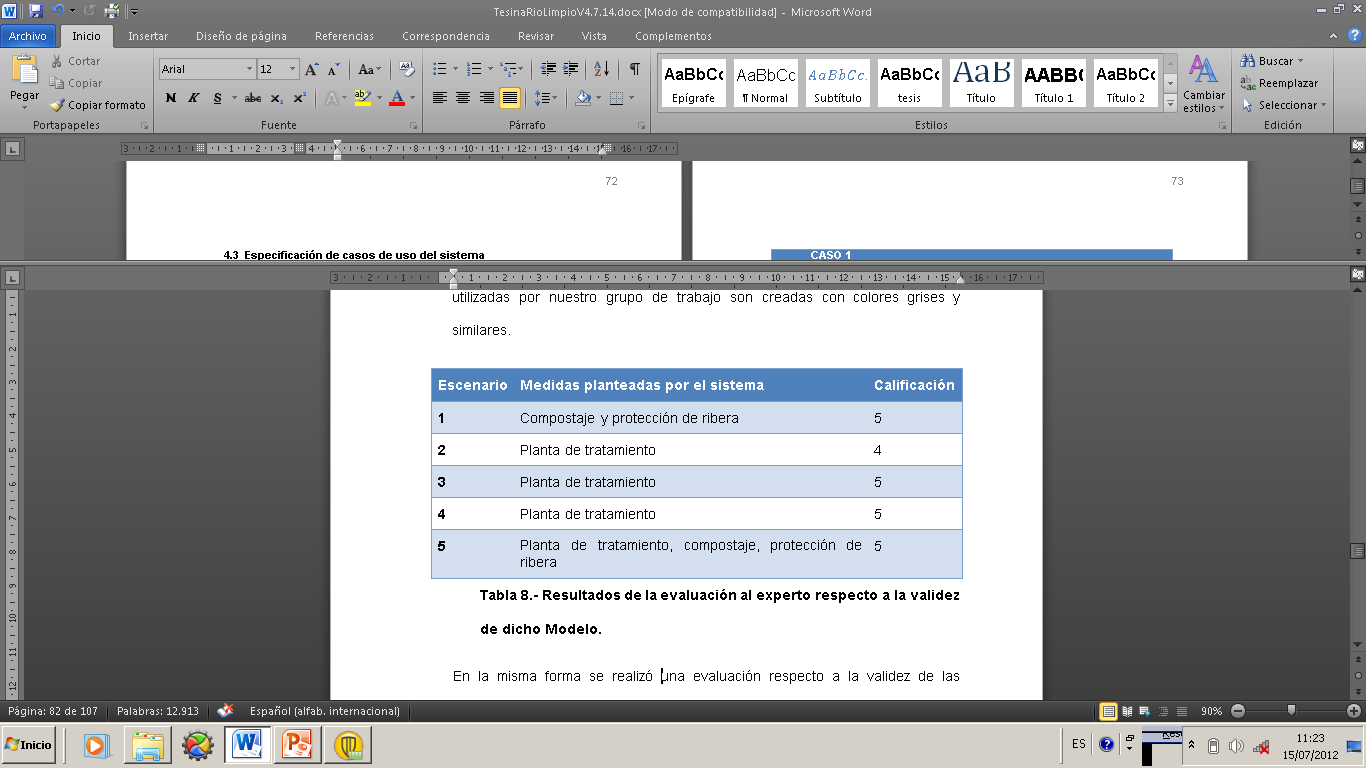 [Speaker Notes: Validacion del modelo experto en relacion a el conocimiento adquirido, el contraste entre lo que nosotros entendimos respecto a esta ciencia y el conocimiento que el experto tiene acerca de los metodos de solucion a la problemática analizada, pudimis ver que extistio una concordancia entre dichos elementos, presentados en las tablas de resultados aquí mostradas..]
Pruebas del Sistema
 con usuarios
Resultados de Prueba de interfaz
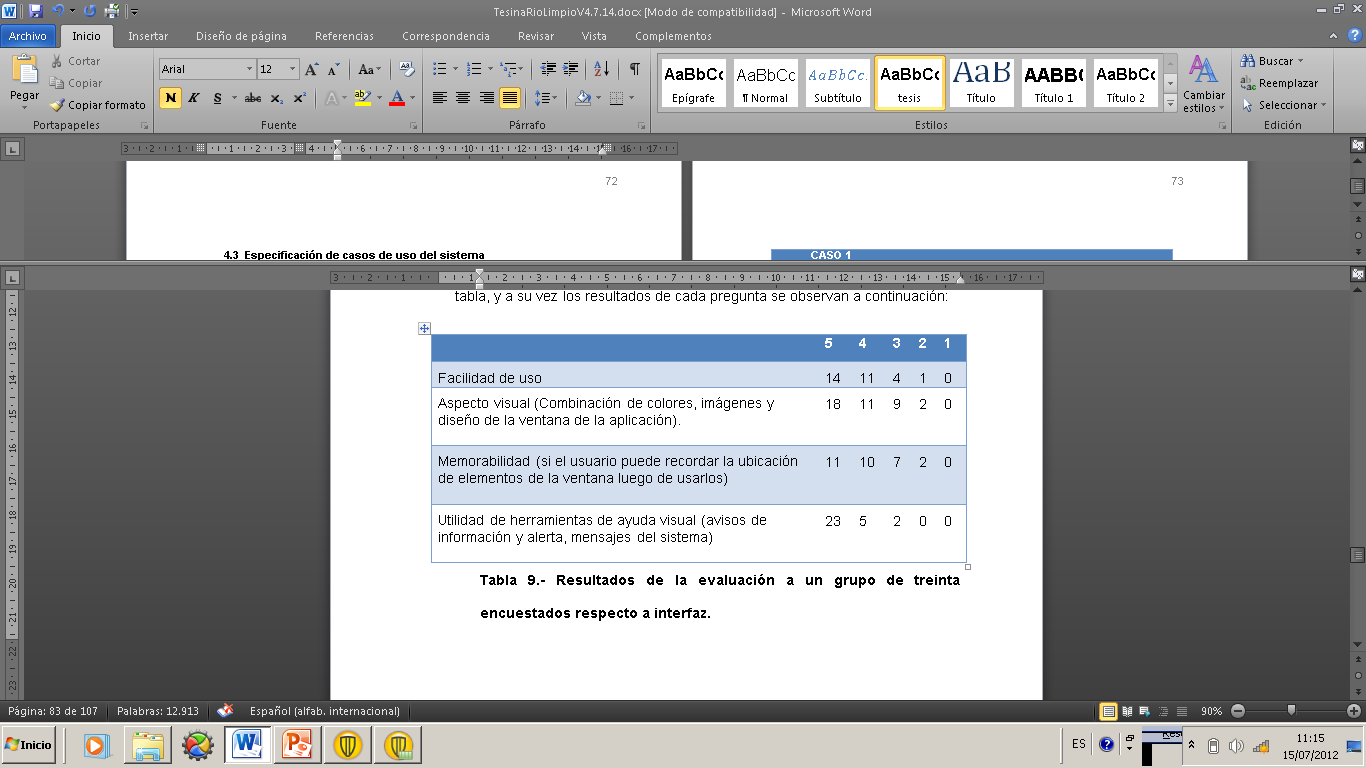 [Speaker Notes: Validacion interfaz grafica con usuarios tipicos]
Pruebas del sistema con usuarios
Conocimientos de hidrología previo al uso del sistema
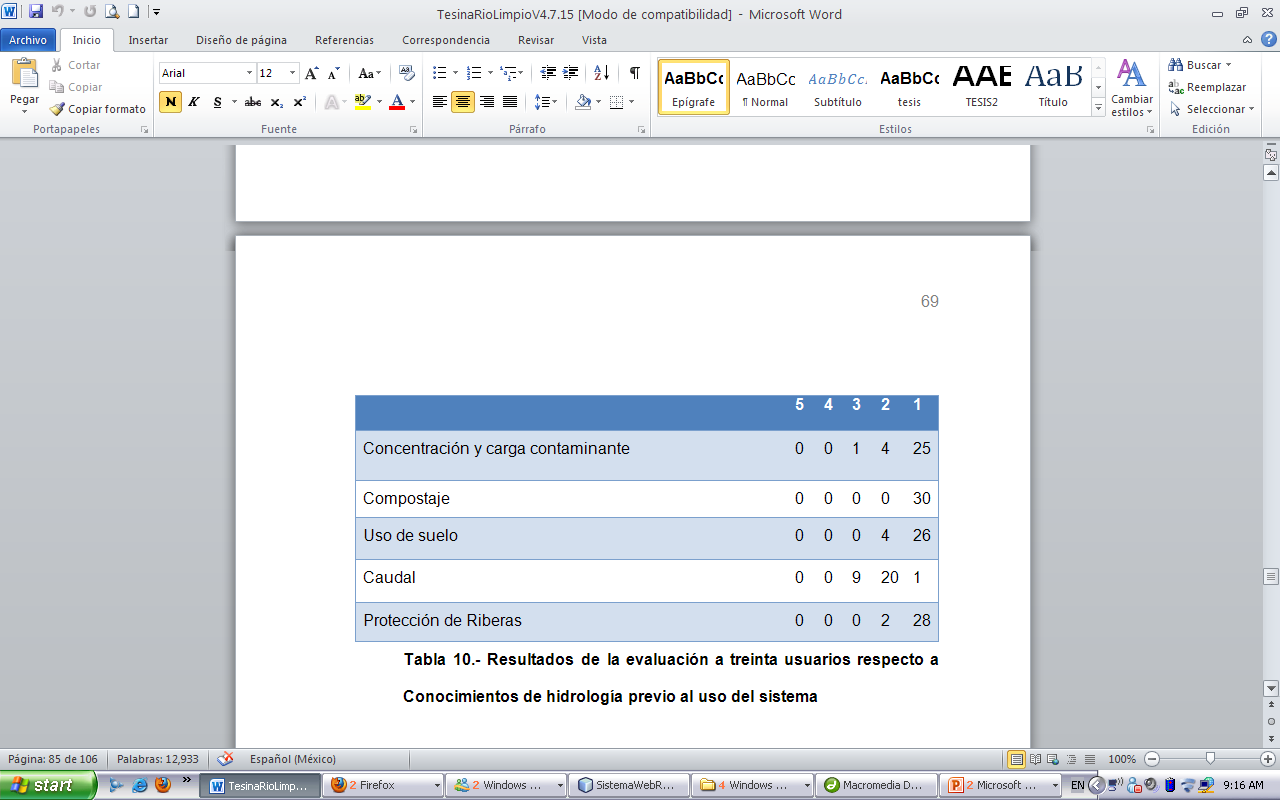 [Speaker Notes: Conocimientos 30 usuarios antes]
…cont
Conocimientos de hidrología luego del uso del sistema
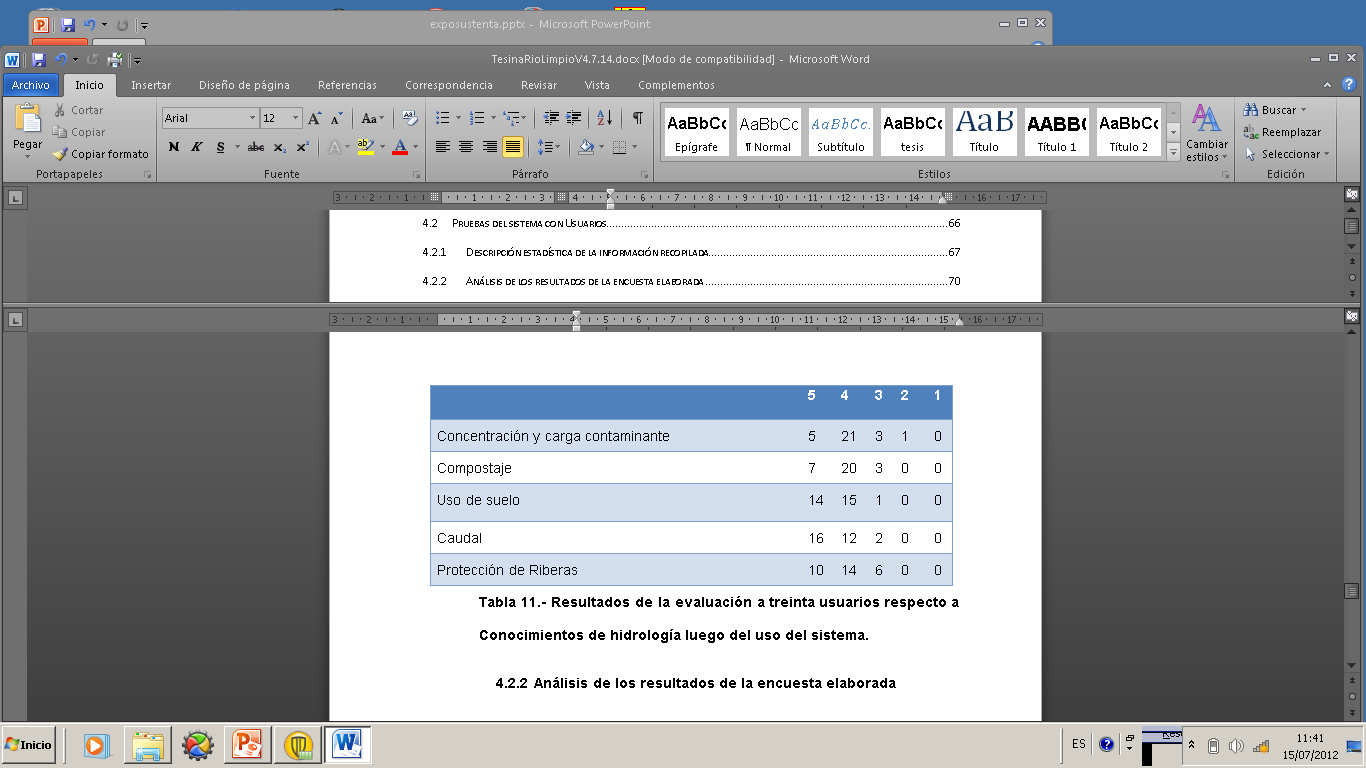 [Speaker Notes: Conocimientos 30 usuarios después]
Facilidad de uso del Sistema
Aspecto Visual
Memorabilidad
Resultados respecto a utilidad de ayudas visuales del programa
Contenido
Introducción.
Descripción del Problema.
Marco Teórico  
Metodología  
Pruebas y Resultados
Conclusiones y Recomendaciones
Conclusiones
Se comprobó la intuitividad del sistema y su capacidad de enseñar de una manera didáctica nociones de hidrología , entre otros.
El uso del lenguaje Java y la herramienta Drools fueron de ayuda crucial al cumplir el objetivo esperado de este proyecto.
Conclusiones
El conocimiento representado en el software simula bastante bien al modelo experto explicado por un usuario conocedor del tema.
[Speaker Notes: …conocedore del tena…en nuestro caso, un experto en hidrologia y temas afines]
Recomendaciones
Implementar un módulo de Administrador (agregar- modificar variables de ingreso del sistema)
Desarrollar versiones para otras plataformas (celulares, PDA´s, entre otras)
Gracias por su atención